CANCER TYPES
SPENDING
BREAST CANCER SPENDING
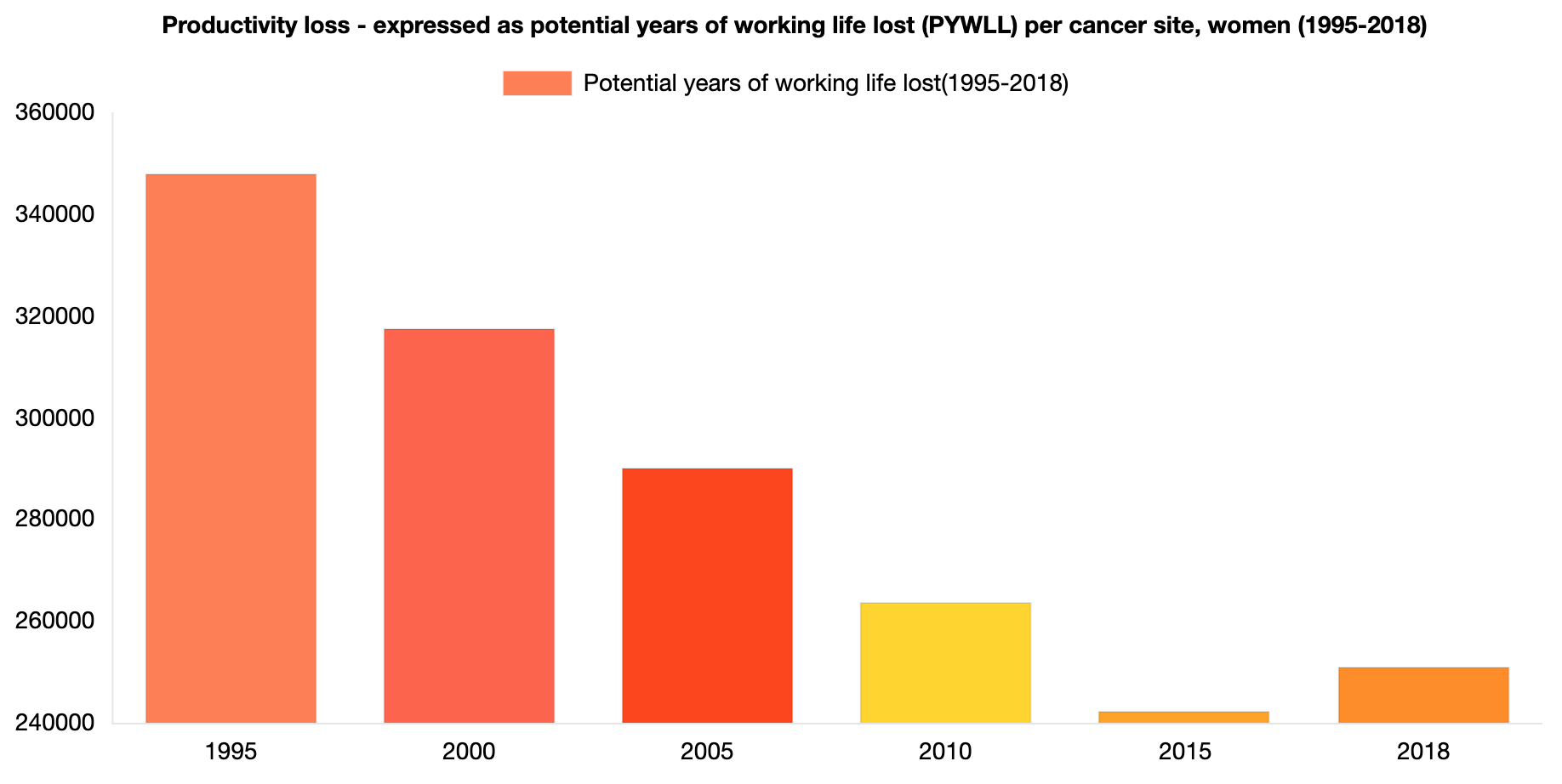 Hofmarcher, T et al. (2019) Comparator Report on Cancer in Europe 2019 - Disease Burden, Costs and Access to Medicines. IHE Report 2019:7. IHE: Lund, Sweden. For further information, please follow:  https://efpia.eu/cancer-comparator-report/
COLORECTAL CANCER SPENDING
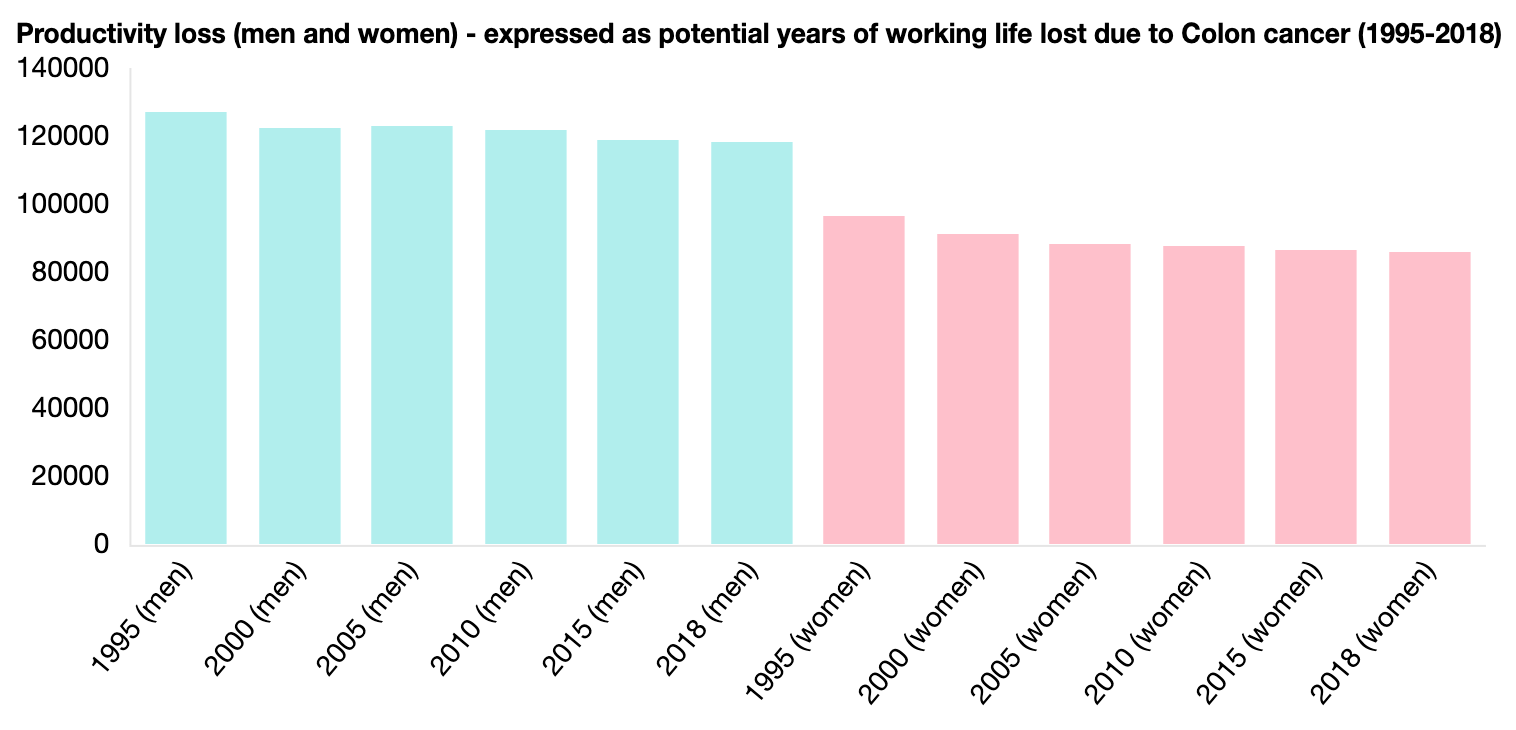 Hofmarcher, T et al. (2019) Comparator Report on Cancer in Europe 2019 - Disease Burden, Costs and Access to Medicines. IHE Report 2019:7. IHE: Lund, Sweden. For further information, please follow:  https://efpia.eu/cancer-comparator-report/
PROSTATE CANCER SPENDING
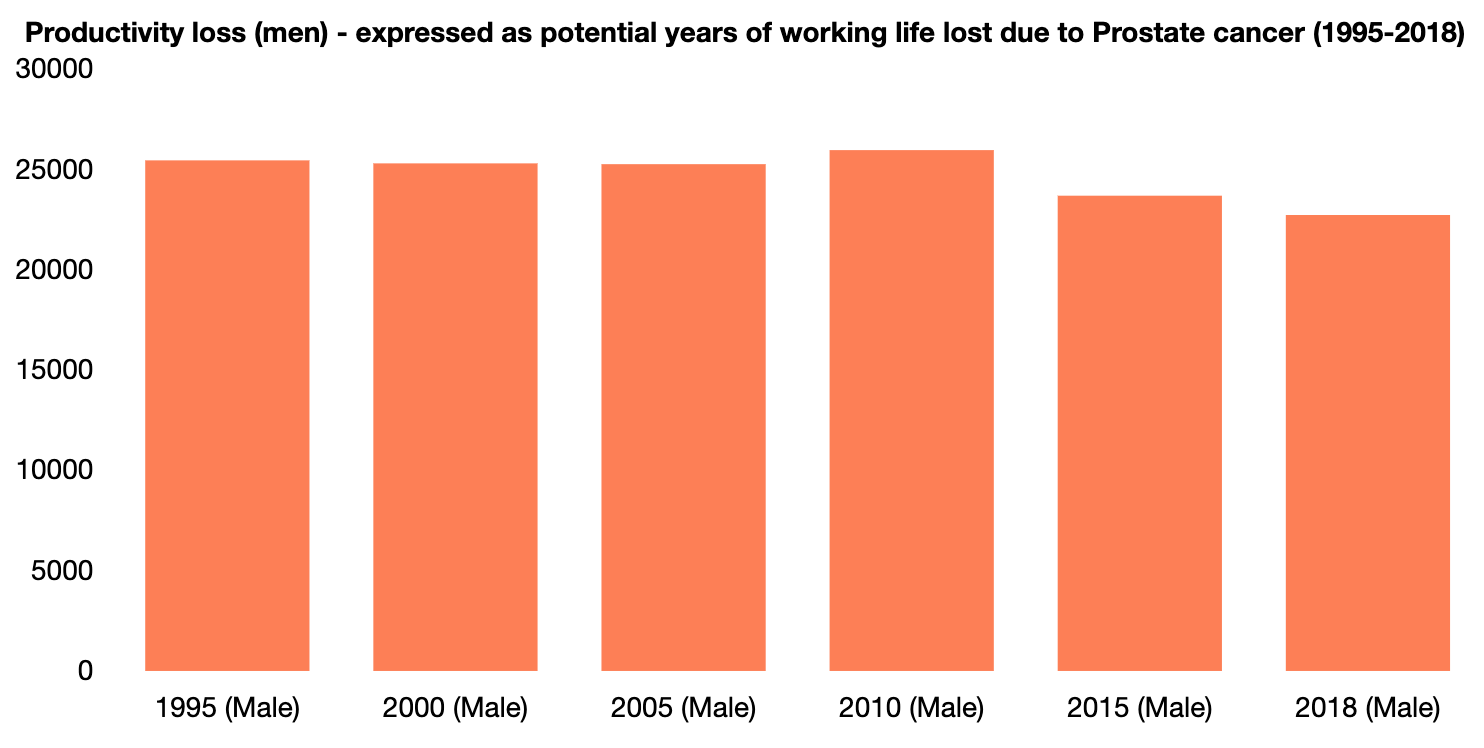 Hofmarcher, T et al. (2019) Comparator Report on Cancer in Europe 2019 - Disease Burden, Costs and Access to Medicines. IHE Report 2019:7. IHE: Lund, Sweden. For further information, please follow:  https://efpia.eu/cancer-comparator-report/
LUNG CANCER SPENDING
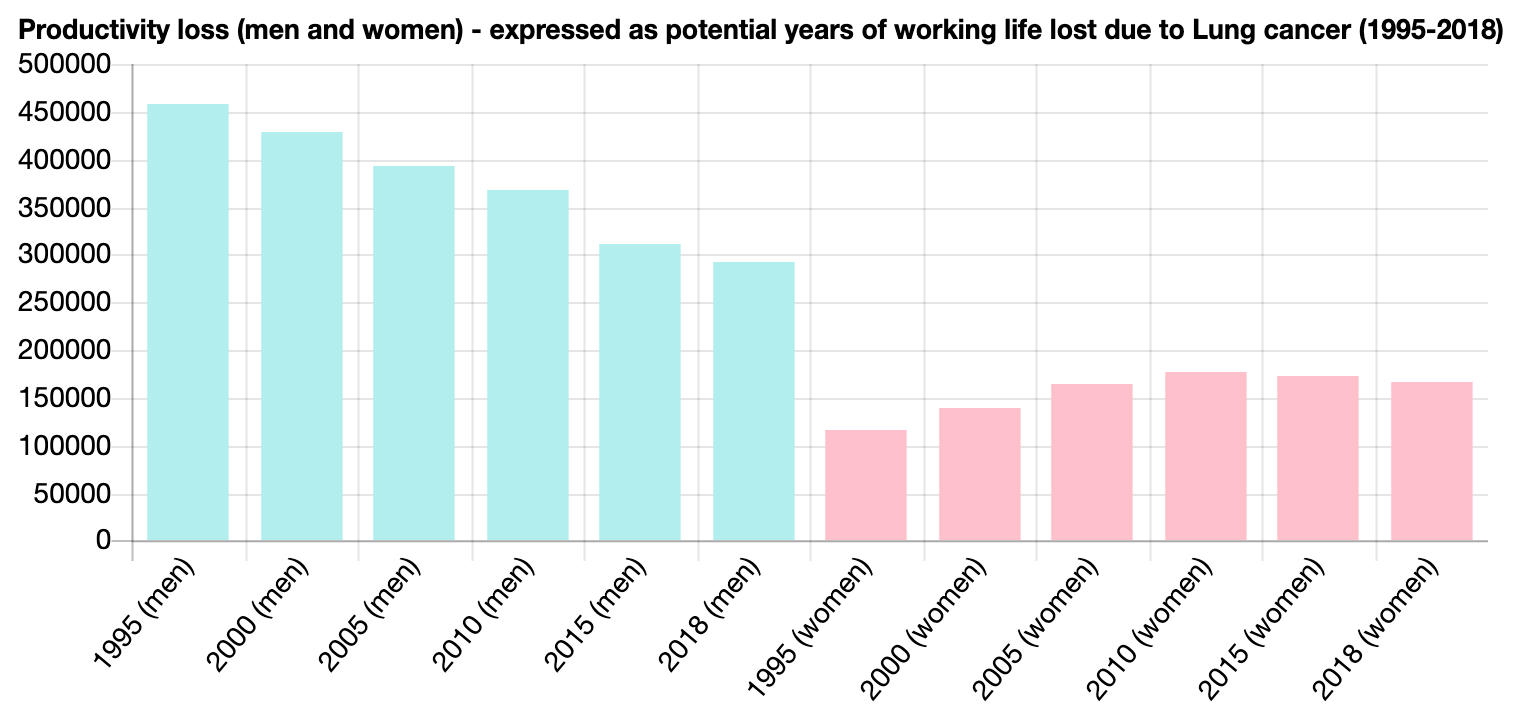 Hofmarcher, T et al. (2019) Comparator Report on Cancer in Europe 2019 - Disease Burden, Costs and Access to Medicines. IHE Report 2019:7. IHE: Lund, Sweden. For further information, please follow:  https://efpia.eu/cancer-comparator-report/
OVARY CANCER SPENDING
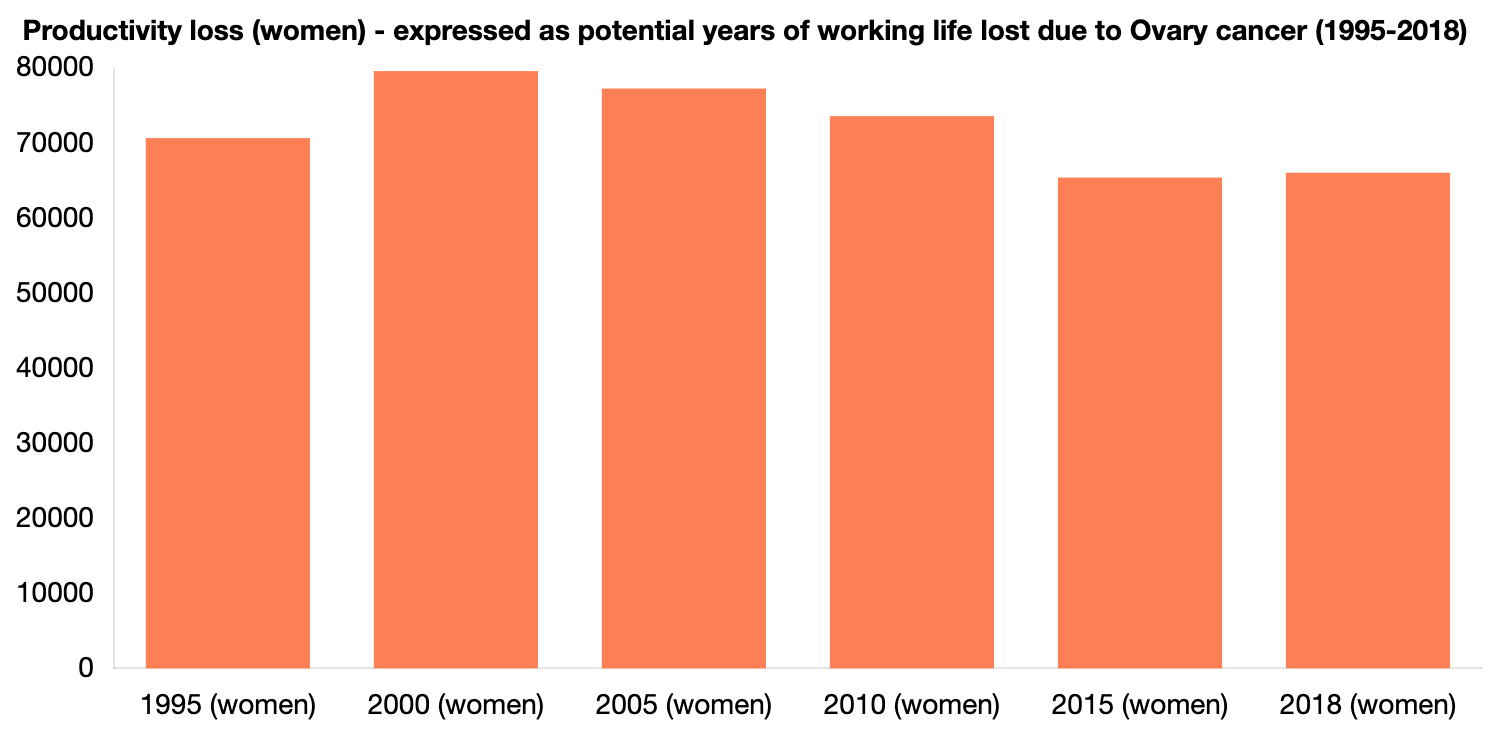 Hofmarcher, T et al. (2019) Comparator Report on Cancer in Europe 2019 - Disease Burden, Costs and Access to Medicines. IHE Report 2019:7. IHE: Lund, Sweden. For further information, please follow:  https://efpia.eu/cancer-comparator-report/
PANCREATIC CANCER SPENDING
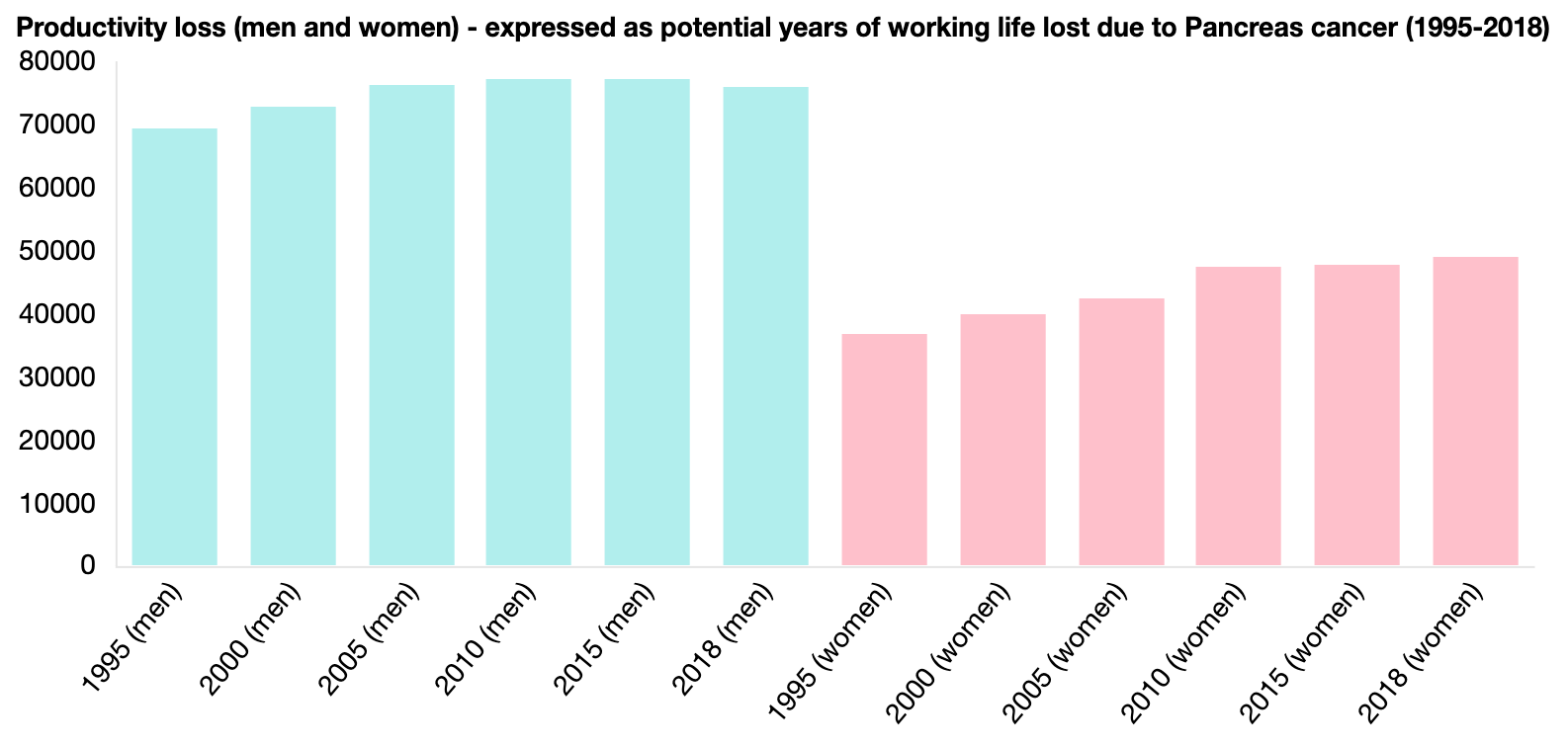 Hofmarcher, T et al. (2019) Comparator Report on Cancer in Europe 2019 - Disease Burden, Costs and Access to Medicines. IHE Report 2019:7. IHE: Lund, Sweden. For further information, please follow:  https://efpia.eu/cancer-comparator-report/